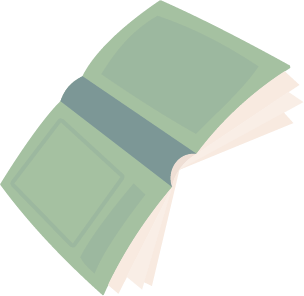 HIGH SCHOOL
Book Report
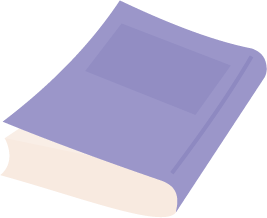 Book Title
Author
Student Name
Year Level & Section
Date Submitted:
Why did you select this book?
Did the author do a good job of teaching you about the topic?
What are some facts that you already know about the book’s topic?
What are some questions that you still have about this topic?
What are some new and interesting facts that you learned from this book?
What is your overall response to the book? Did you find the book interesting or dull?